Bioéthique et liberté de la personne
Proposition didactique – formation du 10 février 2023
Tous les documents (et davantage) sont à retrouver sur la collection pearltrees :
https://www.pearltrees.com/mirsalis/fin-de-vie/id52154735
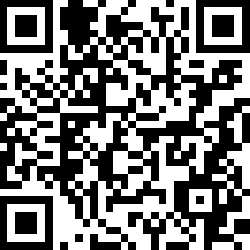 Introduction
Lien avec le programme : deuxième partie / questions juridiques contemporaines
2. 3 Personne et famille
2. 3. 4. Bioéthique et liberté de la personne
Notions : bioéthique, inviolabilité, indisponibilité, dignité, droit à la vie, euthanasie
 Jusqu’où le droit protège-t-il la personne ?
 Pourquoi est-il utile de réfléchir sur les pratiques médicales sur le vivant ?
 Quelles limites à l’assistance médicale à la procréation ?
 Peut-on choisir les conditions de sa mort ?
Peut-on choisir les conditions de sa mort ? => liberté ?
Une attention croissante aux conditions dans lesquelles sont vécus les derniers instants –
les « soins palliatifs » ayant vocation à les accompagner de la façon la moins douloureuse
possible – soulève des débats sur l’opportunité de reconnaître un « droit à mourir dans la
dignité » qui emporterait, sous certaines conditions strictes, la possibilité de choisir le
moment et les modalités de sa propre mort. Les questions délicates soulevées par la fin de
vie ont conduit le législateur à essayer de concilier différentes exigences, comme le révèle la
loi du 2 février 2016 créant de nouveaux droits en faveur des malades et des personnes en
fin de vie.
Pourquoi cette question aujourd’hui ?
N.B. : entrée 2 / Réforme du droit ?
C’est celle qui est dans l’actualité de la convention citoyenne.
=> présentation de la convention citoyenne.
De décembre 2022 à mars 2023 se tient la convention citoyenne sur la fin de vie qui réunit 150 citoyens tirés au sort. La convention est organisée, à la demande du président de la République, par le Conseil économique, social et environnemental.
"Le cadre d'accompagnement de la fin de vie est-il adapté aux différentes situations rencontrées ou d'éventuels changements devraient-ils être introduits ?" 
https://www.vie-publique.fr/en-bref/287506-lancement-de-la-convention-citoyenne-sur-la-fin-de-vie
https://www.lecese.fr/convention-citoyenne-sur-la-fin-de-vie
Le cadre d'accompagnement de la fin de vie est-il adapté aux différentes situations rencontrées ou d'éventuels changements devraient-ils être introduits ?
Poser aux élèves la question que se pose la convention citoyenne sur la fin de vie et leur proposer des travaux de groupe pour y réfléchir, en discuter.
Travail en plusieurs étapes :
Leurs représentations
L’état du droit
Des « commissions » travaillant sur des affaires
Des propositions d’approfondissement
Un travail à suivre : un élève sera charger de surveiller l’actualité et de présenter à la classe le résultat des travaux quand ils seront publiés.
I. Etape 1 : les représentations des élèves
Bioéthique = 
Fin de vie = 
Soins palliatifs = 
Vocabulaire : euthanasie / suicide assisté / sédation profonde et prolongée ?
Qu’est-ce qui est autorisé en France aujourd’hui selon vous ?
Quels problèmes, difficultés cela pose-t-il selon vous ?
Connaissance de l’actualité = ont-ils entendu parler de la convention citoyenne avant ce cours  ?
II. L’état du droit (+ vocabulaire)
Loi de bioéthique – spécificité – révisables
États généraux de la bioéthique
vocabulaire
Loi Claeys-Leonetti de 2016
Directives anticipées
Interdiction de l’obstination déraisonnable
La fin de vie en Europe ?
Qu’est-ce que la bioéthique ?
La bioéthique est l'aspect juridique des pratiques médicales et de leurs effets à la fois, physiologiques, physiogénétiques, psychologiques et socioculturels appliquées à la personne humaine.
En 1983, un Comité consultatif national d'éthique pour les sciences de la vie et de la santé est créé par décret (CCNE).
Les premières lois de bioéthique sont adoptées en France en juillet 1994. La loi du 1er juillet pose des règles de traitement, juridique et administratif, des données de santé nominatives. Les deux lois du 29 juillet posent quant à elle trois principes : l'anonymat, la gratuité et l'obligation du consentement.
La loi du 7 juillet 2011 relative à la bioéthique prévoit une révision de la loi par le Parlement dans un délai maximal de sept ans, précédé de l'organisation d'états généraux confiée au Comité consultatif national d'éthique (CCNE). Ce texte est l'aboutissement de cette clause de révision.
La bioéthique est née et s'est encrée sur quatre principes aujourd'hui bien connus : le respect de l'autonomie du sujet (capacité du sujet à décider, consentement), de la bienfaisance (obtention de conséquences favorables), de la non-malfaisance, et de l'équité.
Les états généraux de la bioéthique en 2018
Prévus par la loi de bioéthique de 2011, les états généraux s’adressent à tous les citoyens. Le lancement des états généraux de la bioéthique par le CCNE (Comité national d’éthique pour les sciences de la vie et de la santé) précède la révision de la loi. Les états généraux de la bioéthique veulent établir un débat aussi ouvert que possible qui prenne en compte des contributions émanant de l’ensemble des parties prenantes : citoyens, scientifiques, courants de pensée et religieux, associations et experts.
Tous les citoyens sont invités à y participer, au travers notamment de nombreuses rencontres dans les territoires et un site internet informatif et participatif.
La posture du Gouvernement se résume à deux mots : neutralité et bienveillance. En effet, l’objectif est de ne pas influencer les débats et de laisser s’exprimer les citoyens. Les membres du Gouvernement sont tenus de conserver une parfaite neutralité sur tous les sujets faisant l’objet des états généraux. Il s’agit d’un « devoir de réserve bioéthique » à conserver tout au long du processus de consultation.
Lien vers le rapport de synthèse du CCNE : https://www.ccne-ethique.fr/node/521
Question de la fin de vie s’est révélée centrale : deuxième sujet des 9 thèmes en termes de participation (AMP premier thème).
Quelques définitions pour clarifier
Euthanasie : (du grec ancien : εὖ / eû, « bonne », θάνατος / thánatos, « mort ») une mort douce, naturelle ou provoquée. Aujourd’hui : pratique (action ou omission) visant à provoquer le décès d'un individu atteint d'une maladie incurable qui lui inflige des souffrances morales ou physiques intolérables. 

Suicide assisté :  l'acte de fournir un environnement et des moyens nécessaires à une personne pour qu'elle se suicide. C'est la personne elle-même qui déclenche sa mort et non un tiers. (Suisse, Pays-Bas, Belgique, Luxembourg, cinq états des États-Unis, Canada, Allemagne, Italie, Espagne, Autriche.)
La loi Claeys-Léonetti de 2016
La loi Claeys-Léonetti de 2016, donne un cadre légal à la fin de vie en France. Cette loi insiste sur l’interdiction de l’obstination déraisonnable, sur la rédaction de directives anticipées, et aussi sur la possibilité qu’un service hospitalier puisse mettre en place une sédation profonde et prolongée pour un patient en fin de vie. L’euthanasie, comme le suicide assisté, restent absolument interdits dans le droit français, alors qu’en Espagne l’euthanasie a été légalisée en janvier 2021, et que ces pratiques sont autorisées dans d’autres pays européens comme la Belgique, les Pays-Bas ou le Luxembourg.
Sédation profonde et continue
En 2016 on va plus loin qu’auparavant, on admet la sédation profonde. On peut mettre le patient dans une situation totale inconscience et continue, plus de caractère réversible à la sédation. 
Pas une euthanasie, car produit pas destiné à tuer la personne, mais on met la personne en sédation jusqu’à la mort, plus d’interaction avec les proches, ni dialogue avec le médecin. Répond à une demande, car avant on pouvait sédater une personne, mais on réveillait les personnes, on leur demandait si elles avaient toujours mal, puis on les sédatait de nouveau. 
Strictement encadré : distinction entre patient en état d’exprimer sa volonté, ou hors d’état. Ppe : part du patient en état d’exprimer sa volonté, il faut une maladie incurable, une souffrance, et pronostic vital engagé à court terme. 
Dans tous les cas condition essentielle : collégialité.
L’interdiction de l’obstination déraisonnable.
Art. 1110-5-1 Code de la Santé Publique
Dans le langage courant on parle « d’acharnement thérapeutique ».
Une INTERDICTION d’actes : « inutiles, disproportionnés ou maintien artificiel de la vie ».
Mais il faut vérifier que le patient ne le souhaite pas… il y a des personnes qui veulent à tout prix être réanimées. 
Procédure collégiale : Concertation avec les membres présents de l’équipe de soins si elle existe + Avis motivé d’au moins un médecin, appelé en qualité de consultant + Si un médecin l’estime utile : avis motivé d’un second consultant
Refus de soin
Code civil art 16-3 – exigence du consentement = Nécessité médicale pour porter atteinte au corps du patient, or la nécessité médicale, condition nécessaire mais non suffisante car il faut le consentement, sans lui, même si nécessité alors le médecin ne peut pratiquer. Code de la santé publique art L 1111-4 : refus visé explicitement. Met accent sur le droit de refuser. Le médecin doit accepter le refus.
Témoins de Jéhovah : jurisprudence contra legem ? on a une jurisprudence post loi 2002, qui affirme respect du refus de soin. En aout 2002 une jurisprudence qui ne donne pas toute cette portée à ce refus de soin. Transfusion contre la volonté (procédure de référé liberté), demander au juge de suspendre l’application de la décision administrative. Conditions : une liberté fondamentale est en cause (le Conseil d’Etat affirme que le consentement aux soins et dc le refus est une liberté fondamentale). Deuxième condition pour faire appel au juge des référés libertés : une atteinte grave à une liberté fondamentale : or là le juge a dit qu’il n’y a pas d’atteinte grave… car il s’agit d’un acte nécessaire à la vie, un acte proportionné (pas très douloureux), et ensuite le médecin a tout fait pour convaincre le patient. Sous ces trois conditions il n’y a pas d’atteinte grave et illégale à la liberté d’accepter les soins. Les cas des témoins de Jéhovah met à mal les médecins.
Dans un acte classique de soin : personne hors d’état d’exprimer sa volonté, le médecin se tourne vers les proches, personne de confiance, famille ou proches. Aller chercher la volonté du patient même s’il est hors d’état de l’exprimer. Dans une maladie incurable ou un risque vital, si personne hors d’état d’exprimer sa volonté, si on intervient, ou on poursuit, met en situation d’obstination déraisonnable. Cas de réanimation. On sait réanimer à des stades où la personne est à l’état végétatif. 
Juge incompétent en la matière, donc il écoute les experts. Expertises médicales, juge statut un peu plus tard. Lire décision de justice, le juge prend la décision légale puis lit le rapport des experts, puis fait le lien.
Depuis 2016 : hiérarchie, le témoignage de la personne de confiance prime sur tout autre témoignage. Sans personne de confiance, pas de hiérarchie entre le témoignage des proches, mais le conseil d’état préconise d’en établir une (suite de l’affaire Vincent Lambert). Jusqu’où est-on considéré comme un proche ? Place des directives anticipées : expression de la personne en premier lieu.
L’euthanasie en Europe ?
En Autriche, depuis le 1er janvier 2022, l’assistance au suicide est dépénalisée. 
En Allemagne, en février 2020, la Cour de Karlsruhe a annulé l’interdiction de l’assistance au suicide votée par le Bundestag en 2015 et a précisé que les personnes avaient le droit de mourir de manière autonome, même avec l’aide de tiers. L’euthanasie active reste interdite, mais l’euthanasie passive est quant à elle autorisée. 
En Italie, la Cour constitutionnelle a ouvert en 2019 la possibilité de demander le suicide médicalement assisté.. L’euthanasie active est toujours considérée comme un crime.
Au Danemark, l’euthanasie active et le suicide assisté sont condamnés. 
L’euthanasie n’est pas un acte légal en Finlande. Une initiative citoyenne visant à autoriser l’euthanasie a été rejetée par le Parlement en mai 2018. La Suède et l’Estonie ont une position similaire et autorisent l’arrêt d’un traitement de survie, comme l’arrêt d’un ventilateur ou l’interruption de l’alimentation, lorsque le patient en fait la demande. Même chose en Croatie où l’euthanasie passive est autorisée si elle est pratiquée en ne traitant pas, en éteignant l’appareil médical, en arrêtant la thérapie et en laissant le patient mourir.
En Grèce, la volonté du patient de refuser et d’interrompre un traitement à tout moment est pleinement reconnue. La loi tolère l’euthanasie passive qui présuppose le consentement du patient et la survenue physique de la mort comme une certitude. Situation analogue en Hongrie où la loi ne reconnaît actuellement que l’euthanasie passive. 
Dans neuf pays européens, comme en Bulgarie, l’euthanasie ou l’aide au suicide n’est envisagée que sous le prisme pénal. A Chypre, l’euthanasie est qualifiée de complicité dans le suicide d’une autre personne et est passible d’un emprisonnement de dix ans. Il s’agit de l’une des législations les plus fermes sur le sujet, avec Malte où la peine d’emprisonnement peut aller jusqu’à douze ans pour quiconque incite une personne à se suicider ou l’aide à le faire. L’euthanasie est aussi illégale et pénalisée, parfois très sévèrement, en Pologne, en Irlande, en République tchèque, en Roumanie, en Lettonie et en Lituanie.
En Suisse, l’euthanasie active est punissable en vertu du code pénal, selon les cas. L’euthanasie passive est admise dans la mesure où elle n’est pas expressément réglée par la loi. L’assistance au suicide est quant à elle pleinement autorisée. Trois conditions sont posées pour pouvoir y recourir : le patient doit être doté de la capacité de discernement, il doit s’administrer lui-même la dose létale et, enfin, le médecin ne doit pas être poussé par un mobile égoïste. En pratique, le suicide assisté s’opère en Suisse par le biais d’associations.
Au Royaume-Uni, selon les circonstances, l’euthanasie est considérée comme un homicide involontaire ou un meurtre. La peine maximale est la prison à vie. L’assistance au suicide est également illégale et est passible d’une peine d’emprisonnement pouvant aller jusqu’à 14 ans. Le pays privilégie le développement des soins de fin de vie personnalisés et de haute qualité pour aider les patients à vivre aussi bien que possible jusqu’à leur mort.
III. Travail en « commissions » (documents de travail dans le pearltrees)
L’affaire Nicolas Bonnemaison (urgentiste - euthanasie) https://www.lemonde.fr/societe/article/2019/04/11/euthanasie-nicolas-bonnemaison-definitivement-radie-de-l-ordre-des-medecins_5448802_3224.html
(acquitté en première instance / parquet général : appel, condamné à 2 ans de prison ac sursis en appel / radié de l’ordre conseil d’Etat et DEDH)

L’affaire Vincent Humbert (Marie Humbert demande aide à mourir ds la dignité – suicide assisté)
https://www.lefigaro.fr/actualite-france/2018/08/03/01016-20180803ARTFIG00020-vincent-humbert-l-homme-qui-a-relance-le-debat-sur-la-fin-de-vie.php

L’affaire Vincent Lambert (longue épopée judiciaire – arrêt des soins, sédation profonde et continue)
https://www.philonomist.com/fr/article/faire-vivre-ou-laisser-mourir

=> Synthèse au reste de la classe du travail de chaque commission
Les difficultés à affronter :
Question de la liberté.
=> choisit-on sa mort ?
Mais attention deux choses à distinguer…
Car pour les personnes en FIN DE VIE => sédation profonde et prolongée (loi CL 2016)
OR enjeu pour les personnes qui ne sont pas en fin de vie, mais atteintes de maladies incurables ou qui refusent dégradation… q° du « suicide assisté » : association pour le droit à mourir dans la dignité…
PB : est-ce que ceux qui meurent de vieillesse, handicapés et dépendants ne sont pas dignes???
PB de la « bonne vie », de la valeur de la vie, de la vie devenue insupportable pour celui qui demande à mourir. Pas pb de fin de vie.
IV. Pour poursuivre la réflexion
Lectures / bibliographie – extraits :
Fondements de la métaphysique des mœurs, E. Kant
Interview de Ruwen Ogien – Libération - 2017
Le tout dernier été, Anne Bert
En souvenir d’André, Martin Winkler
La dernière leçon, Noëlle Châtelet
Cinéma / films à voir (liste réduite) :
Johnny s’en-va-t-en guerre, Dalton Trumbo – 1971 (roman 1939 + film)
Mar adentro, Alejandro Amenabar – 2004
Million Dollar Baby, Clint Eastwood – 2004
De son vivant, Emmanuelle Bercot – 2021
Tout s’est bien passé, François Ozon - 2021
Mission à confier à un ou plusieurs élèves : un exposé sur le résultat des travaux de la convention citoyenne (en avril?).
Kant, Fondements de la métaphysique des mœurs (1785).
Ce qui a un prix peut être aussi bien remplacé par quelque chose d’autre, à titre d’équivalent ; au contraire, ce qui est supérieur à tout prix, ce qui par suite n’admet pas d’équivalent, c’est ce qui a une dignité.
Ce qui se rapporte aux inclinations et aux besoins généraux de l’homme, cela a un prix marchand ; ce qui, même sans supposer de besoin, correspond à un certain goût, c’est-à-dire à la satisfaction que nous procure un simple jeu sans but de nos facultés mentales, cela a un prix de sentiment ; mais ce qui constitue la condition, qui seule peut faire que quelque chose est une fin en soi, cela n’a pas seulement une valeur relative, c’est-à-dire un prix, mais une valeur intrinsèque, c’est-à-dire une dignité.
Or la moralité est la condition qui seule peut faire qu’un être raisonnable est une fin en soi ; car il n’est possible que par elle d’être un membre législateur dans le règne des fins. La moralité, ainsi que l’humanité, en tant qu’elle est capable de moralité, c’est donc là ce qui seul a de la dignité. L’habileté et l’application dans le travail ont un prix marchand ; l’esprit, la vivacité d’imagination, l’humour, ont un prix de sentiment ; par contre, la fidélité à ses promesses, la bienveillance par principe (non la bienveillance d’instinct), on une valeur intrinsèque.
Ruwen Ogien - Interview au journal Libération – 10 février 2017- par Cécile Dumas
Je ne crois pas que le refus de légaliser l’aide médicale à mourir (…) provienne de la volonté de l’État de contrôler totalement le corps des citoyens, comme s’il suivait un principe du genre : « ton corps n’est pas à toi», «ce n’est pas à toi de décider ce que tu peux faire de ta vie». L’époque où cette politique d’État paternaliste et coercitive semblait naturelle est révolue depuis longtemps. (…)
Le refus de légaliser l’aide médicale à mourir ne me semble pas non plus découler d’un principe d’éthique médicale qui ferait de l’interdiction de tuer une obligation si forte, si inconditionnelle, qu’elle ne pourrait même pas être annulée par le consentement des personnes qui demandent à mourir et celui des médecins qui n’y seraient pas opposés par conviction morale.
Mais on sait bien qu’aujourd’hui la majorité des gens meurent à l’hôpital et à la suite d’une décision médicale. Le refus de légaliser l’aide médicale à mourir n’est donc, à mon avis, ni l’expression d’une volonté de l’État de contrôler complètement le corps des citoyens ni un interdit moral absolu de ne pas tuer qui pèserait sur l’activité des médecins.
Pour mieux la comprendre, il faut plutôt se tourner, je crois, vers les prétendues « obligations morales » des personnes qui demandent à mourir. Selon une idée encore assez largement répandue, nous devons continuer à vivre coûte que coûte, même dans des souffrances atroces. Ces souffrances doivent être accueillies comme un destin. Les refuser serait une forme de démission spirituelle, et même de lâcheté. L’idée que nous avons des obligations morales envers nous-mêmes, qui devraient nous faire accepter ces souffrances, est, à mon avis, purement doloriste. J’aimerais que nous puissions nous en débarrasser.
La dernière leçon, Noëlle Châtelet
Mais ce que je retrouvais, à travers ce désir farouche de ritualiser ta mort et que j'avais déjà entrevu à travers la danse des objets et la chorégraphie du don, c'est ta volonté forcenée d'inverser la symbolique du deuil : tu voulais vivre avant les gestes de l’après. Tu voulais, le plus possible, accomplir avec nous le temps du deuil, le temps de la mort. Nous dire ? Ne pas nous dire ? La question t'a déchirée toi aussi. "Je vous croyais préparés à l'entendre... » Oui, en effet, tu étais en droit de nous croire préparés. Je croyais l'être moi qui avais promis, solennellement, d'être au rendez-vous, de vivre ce moment, avec toi, sauf que... l'est-on jamais? Est-on jamais préparé à entendre, de la bouche de sa propre mère, la date choisie de sa mort, même si cette mort a été admise, dans son principe, depuis fort longtemps ?
Non, maman. C'était trop demander, Trop. Tout devenait trop loin, trop lourd, trop haut, trop bas, inaccessible en un mot, ou au prix de tant d'efforts que ta tête, encore vive et fière, ne voulait plus. Elle ne voulait plus que le corps fourbu, moulu, rompu, peine davantage. Et puis, après le corps, qui dit que le lierre ne gagnerait pas la tête, vive et fière, pour l'étouffer à son tour, l'empêcher de marcher droit ?
J'ai caressé ton front, tes cheveux blancs, ton visage chaviré de fatigue, de déception. Les choses ne s'étaient pas passées comme tu l'aurais souhaité. Tes yeux étaient fermés. Tu étais si pâle que tout à coup, sans effort, je t'ai vue en gisante. J'ai pu t'imaginer dans la mort. On aurait dit qu'elle était déjà en toi, que déjà elle travaillait pour toi, en alliée, en amie, alors que nous... Alors que moi qui disait t'aimer en caressant ton front, tes cheveux... Moi, ta fille, si sûre, jusque-là, de mon amour... J'ai trouvé la mort plus aimante que moi. Oui, c'est cela : plus aimante.
(…) Tes yeux se sont ouverts. Les deux larmes chétives qui ont mouillé ta peau transparente semblaient les dernières gouttes d'une source qui s'épuise et qui le sait. Au bout de vos forces, au bout des larmes vous étiez, la source et toi.
Sans me regarder, tu as prononcé ces mots, plus épuisés encore que les larmes : " Vous ne comprenez pas. Il faut m'aider maintenant."
Tribune « contre »
Pour le député LREM de Charente Thomas Mesnier, médecin urgentiste, il ne faut pas élargir la loi sur la fin de vie et légaliser ainsi l'euthanasie. Voici un extrait de sa tribune du 3 avril 2021 :
Nous avons en France un problème avec la mort, avec la vulnérabilité. Alors que nous y sommes confrontés un peu plus chaque jour depuis plus d'un an avec la crise sanitaire du Covid-19, le débat sur la fin de vie revient au Parlement par plusieurs propositions de loi visant à légaliser l'euthanasie. Le débat sur la fin de vie est légitime et nous devons le tenir de façon sereine, apaisée, en sortant de deux camps qui s'affrontent et des fantasmes que chacun peut se faire sur la mort.
La loi Claeys-Leonetti a trouvé un équilibre fin, remarquable. Elle répond, avec les directives anticipées, la personne de confiance et la sédation profonde et continue jusqu'au décès, à la quasi-totalité des situations mais elle n'est pas encore assez connue ni assez appliquée. Cette loi votée en 2016 n'a donc que cinq ans. Les recommandations de bonnes pratiques pour les soignants n'en ont que trois. Et il faudrait légiférer encore ? Aujourd'hui ?
L'urgence est de donner le temps et les moyens à la loi de s'appliquer.
Les partisans de l'euthanasie ont progressivement préempté l'expression de 'fin de vie digne' laissant à penser qu'on ne pourrait mourir dignement autrement.
On meurt mal en France, parce que la loi n'est pas appliquée. Faute de connaissance de celle-ci par la population, faute de formation et de moyens pour nos soignants. L'enjeu n'est pas tant de faire évoluer la loi que de la faire connaître. Il faut aller plus loin dans tous ces domaines et se donner les moyens de développer les soins palliatifs en France.
L'euthanasie, c'est ouvrir le droit à quelqu'un de mettre fin à la vie d'un autre. Ce n'est pas ce que je souhaite.
L'euthanasie, ce n'est pas aller plus loin. C'est aller ailleurs. Éthiquement, culturellement.